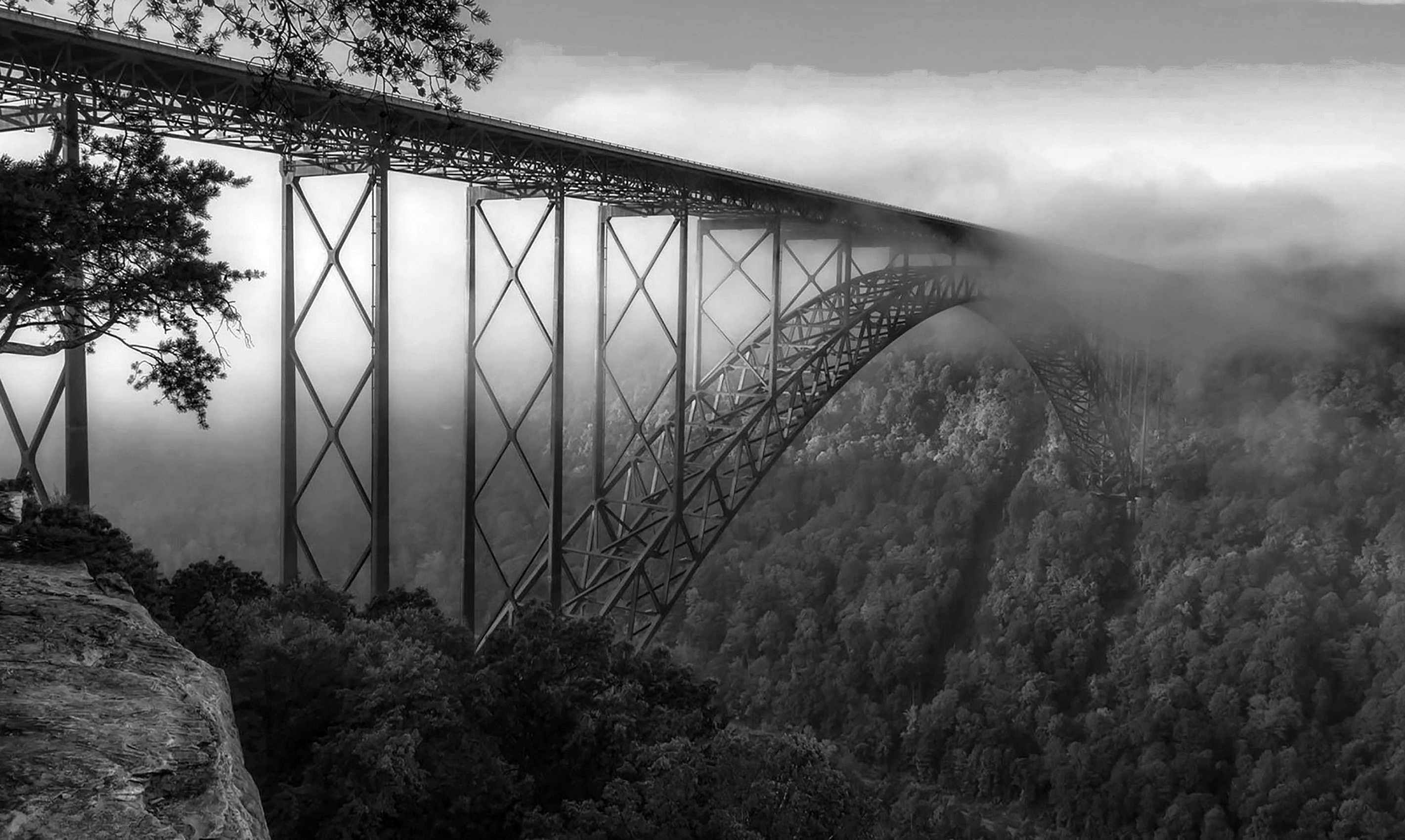 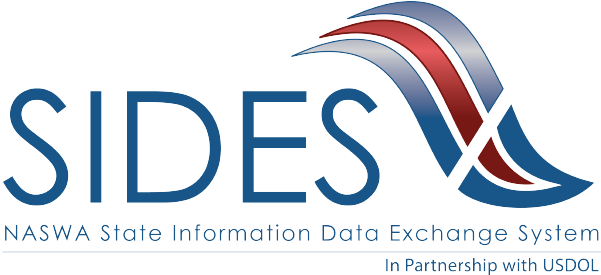 SIDES Registration Instructions
SIDES ONLINE REGISTRATION PROCESS
Mirjam Nilsson
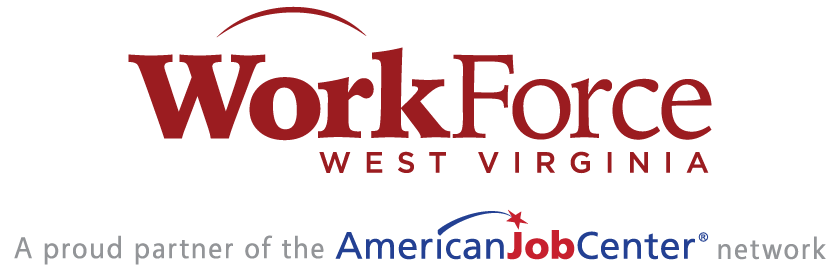 12/08/2022
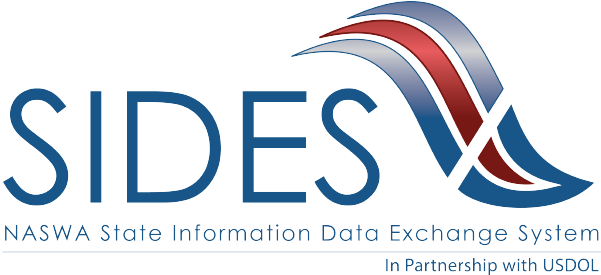 Online registration in the
State Information Data Exchange System (SIDES)
is easy through the WorkForce West Virginia website at:
 https://workforcewv.org/unemployment/employers/online-employer-services
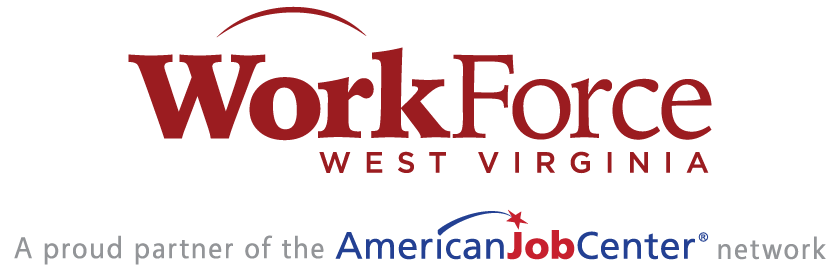 Pitch deck title
2
Step-by-Step Instructions
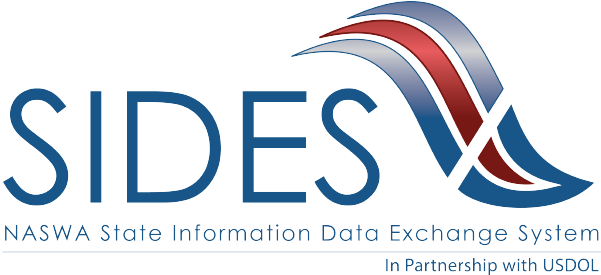 SIDES registration is completed on the same website used to file contribution/wage reports. Establishing a WV.gov account is necessary for both the Online Employer Filing and SIDES registration. 
 
Screen shots of each step listed below are provided.
Click File Online Here 
Click the I Agree button on the Privacy Notice Summary and Notice to Users screens
If there is an established WorkForce Online Unemployment Compensation Employer Contribution Account, log in on this screen and proceed to the SIDES Sign-Up icon.
If there is not an established account, create a WV.gov account by clicking on the Create an Account here link then the link to Accounts Page on the next screen. 
Click the Sign-Up button on the WV.gov Accounts page. Complete the registration forms and verify receipt of the email that will be sent.   IT IS ESSENTIAL THAT THE EMAIL IS VERIFIED TO BECOME FULLY REGISTERED WITH THE WV.GOV ACCOUNT.
Return to https://workforcewv.org/unemployment/employers/online-employer-services to log into the Online Unemployment Compensation Employer Contribution System with the log in credentials created in the WV.gov system
Click on the Sign-Up icon to enroll into E-SIDES
The next few screens will provide detailed information and disclaimers/acknowledgements of the employer’s agreement regarding this electronic service. Contact information, including the email address where all requests for separation information and earnings verification will be directed, is to be entered on this form.
An email will be sent to the email address registered. Once verified, the E-SIDES account is active.  IT IS ESSENTIAL THAT THE EMAIL SENT TO THE REGISTERED EMAIL ADDRESS IS VERIFIED OR THE REGISTRATION WILL NOT BE VALID.
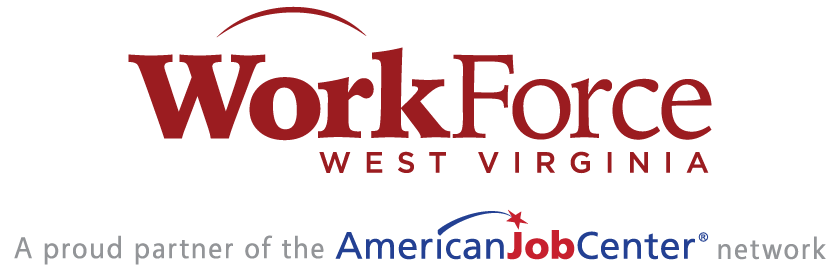 12/05/2022
Pitch deck title
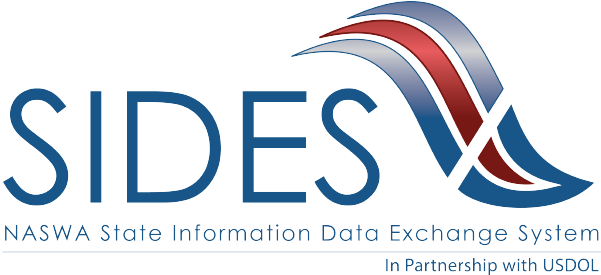 WV Department of Commerce Privacy Notice Summary Screen
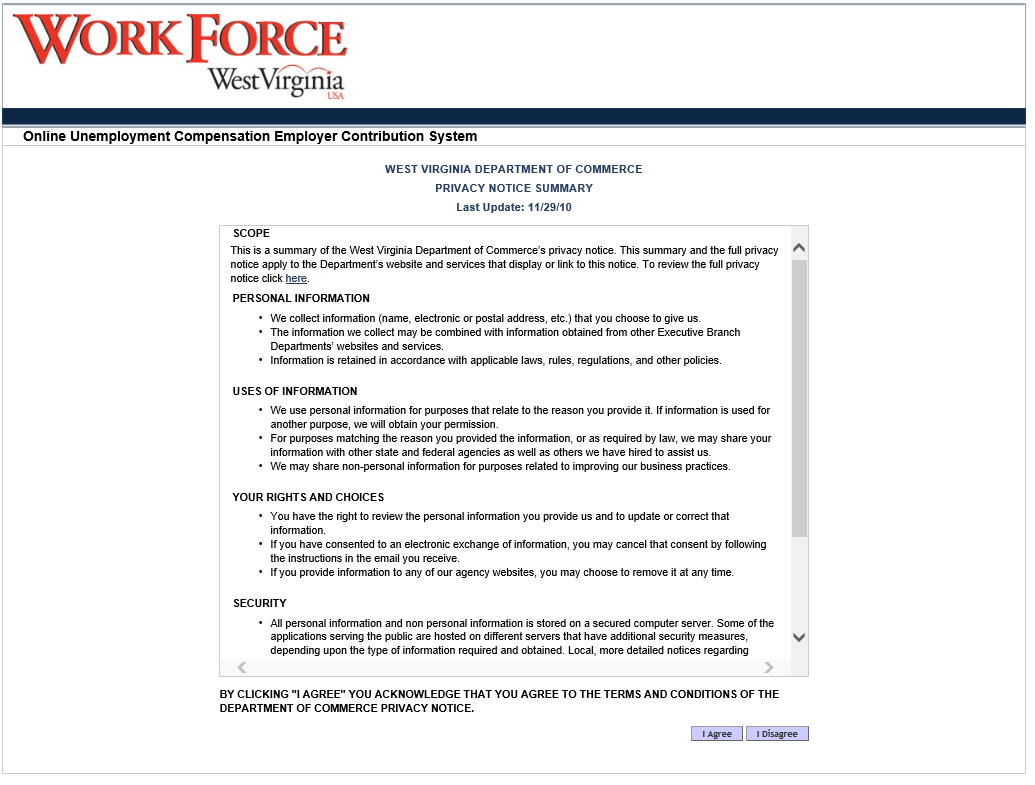 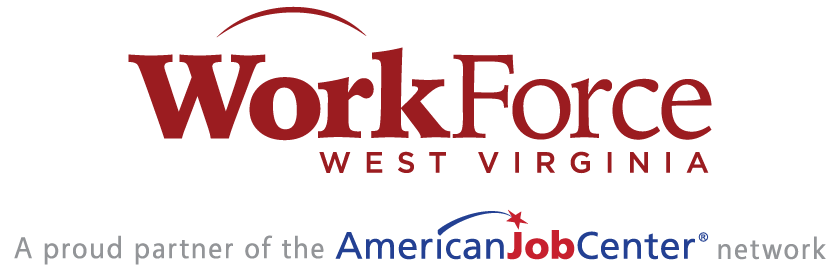 4
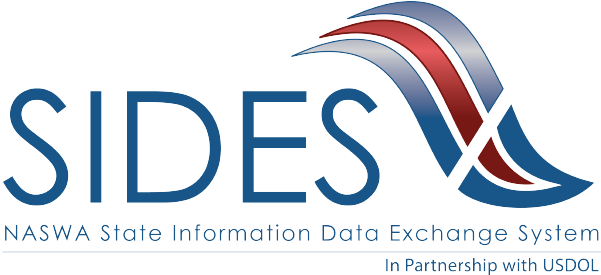 Notice to Users
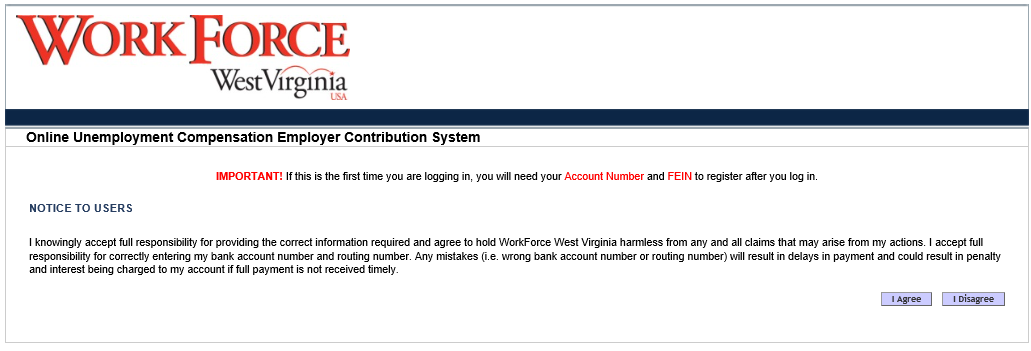 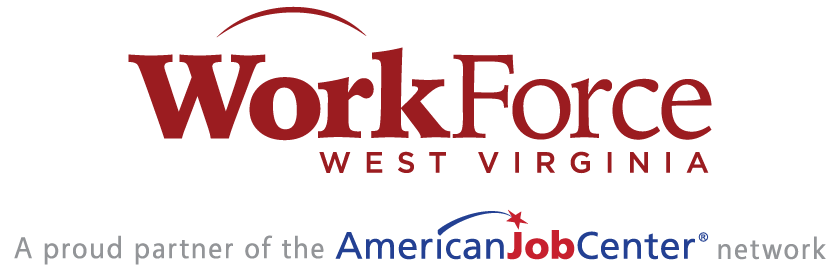 5
Create a WV.gov Account
To create a WV.gov account, please click on the Create an account here link and it will redirect to the sign-up page for a WV.gov account. If there is an account already established, please log-in.
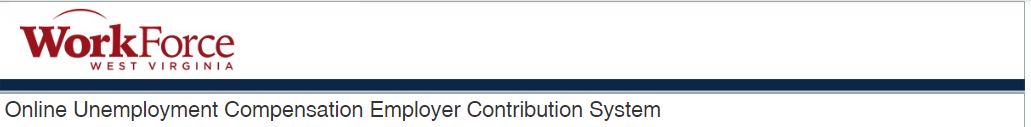 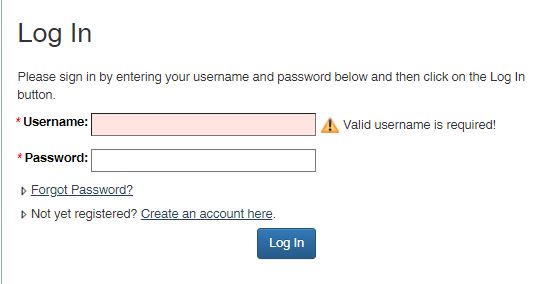 Pitch deck title
6
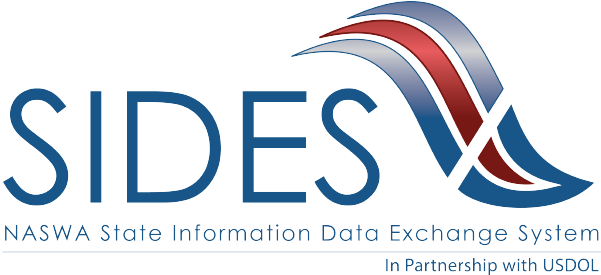 Create a WV.gov Account
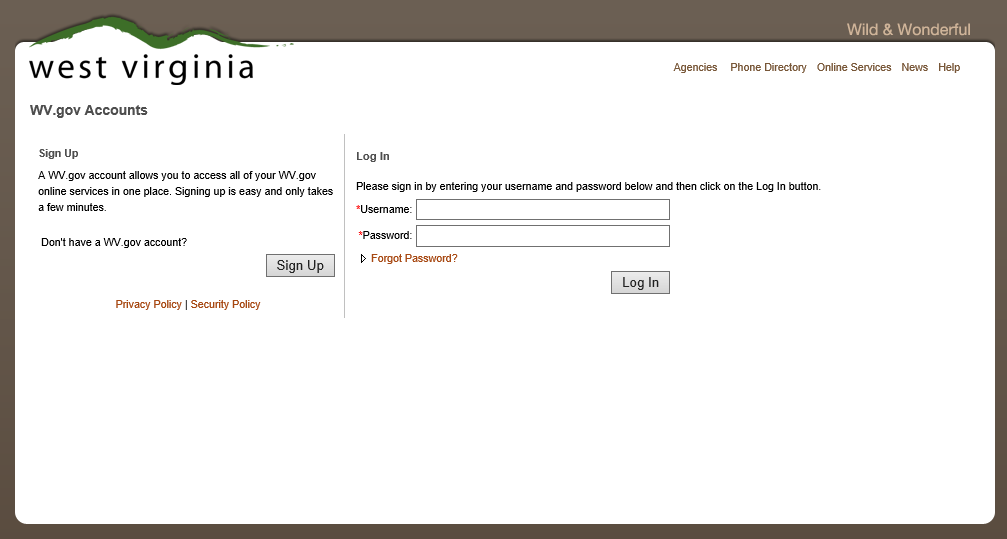 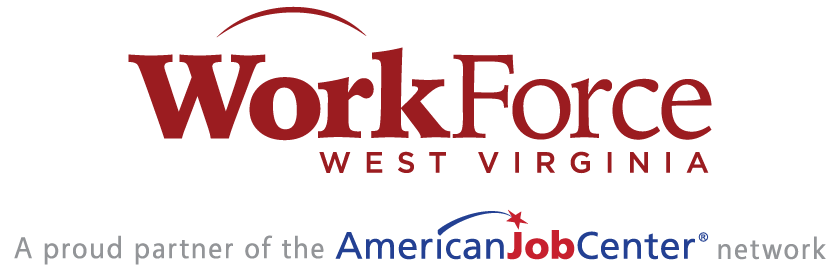 7
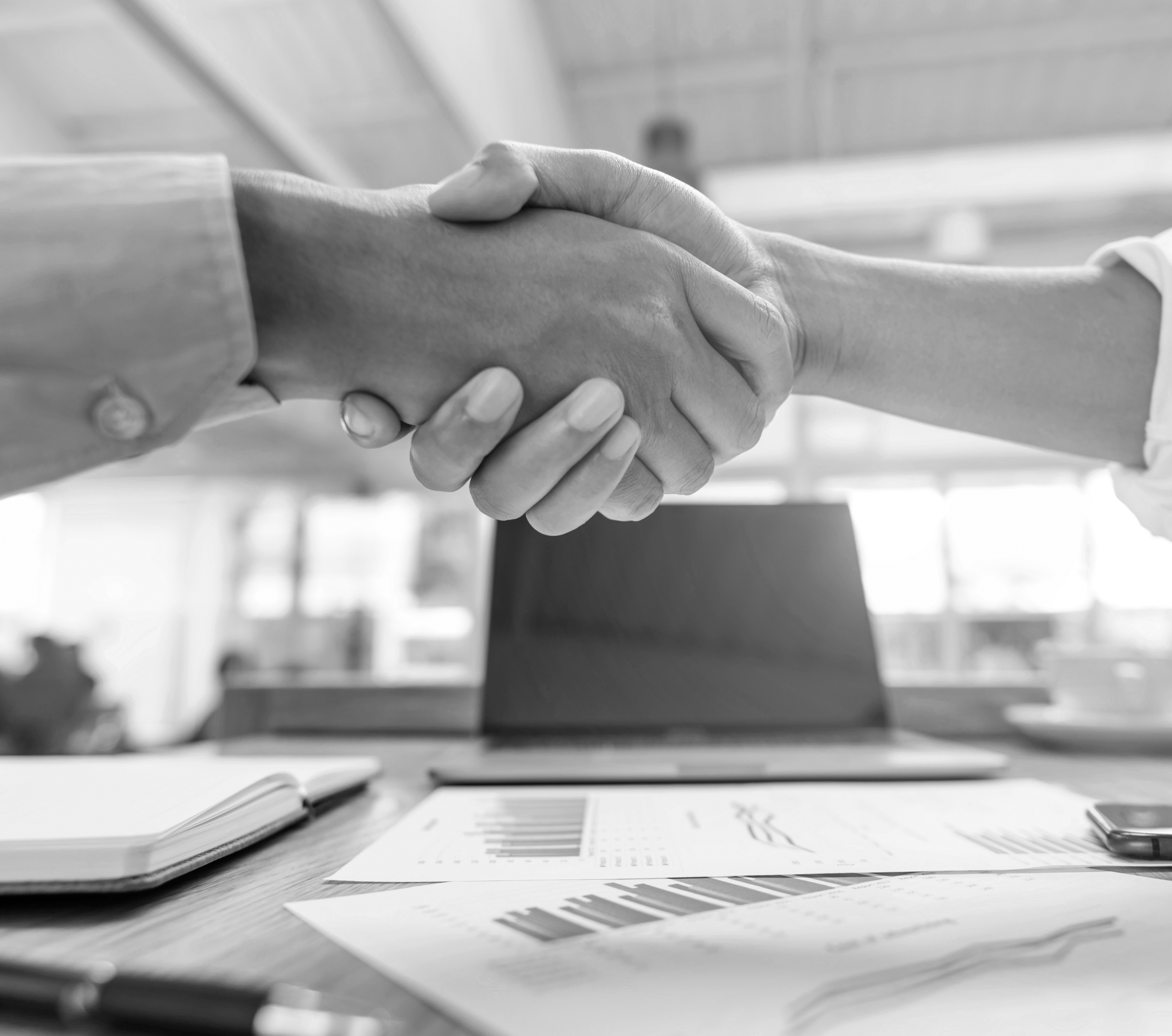 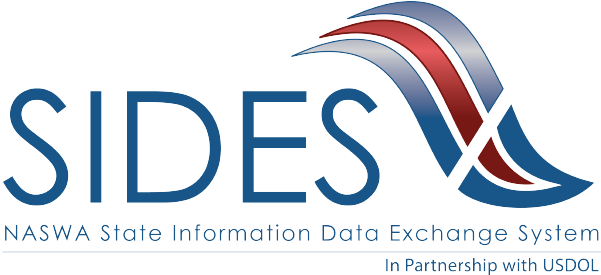 Register for a new account
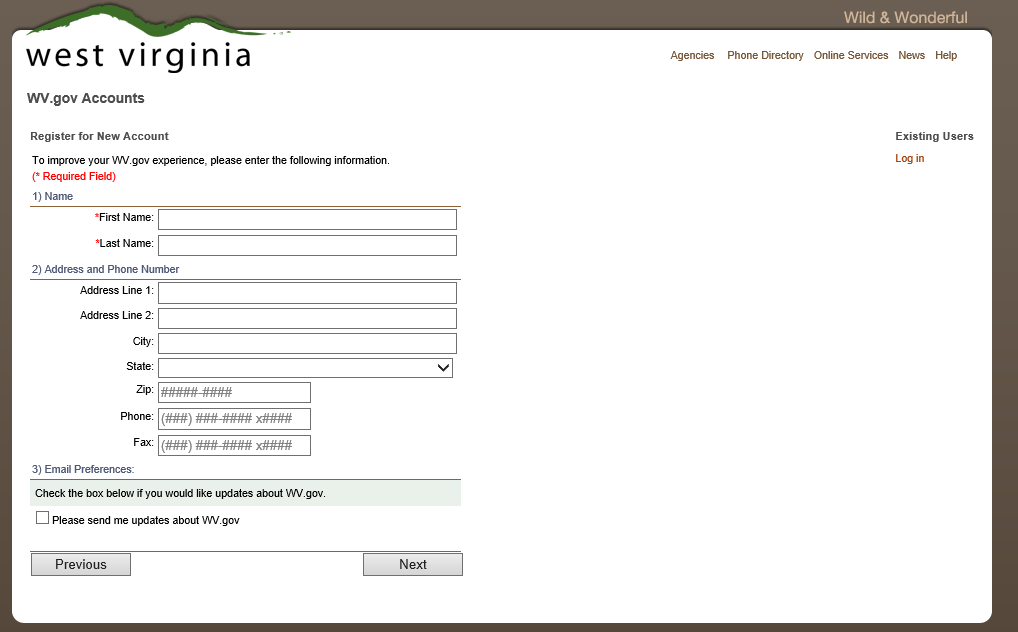 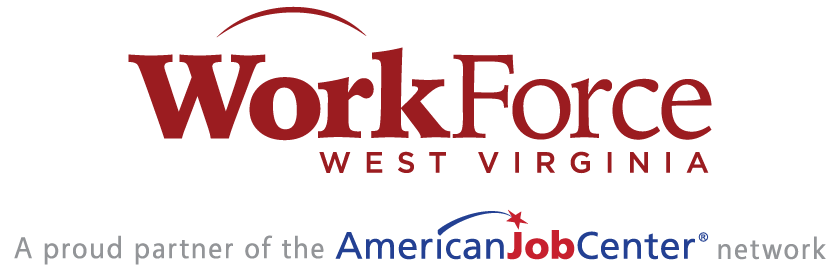 8
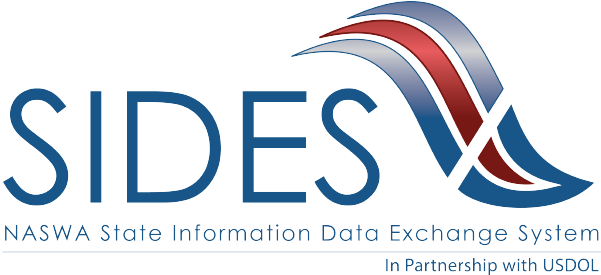 Register for a new account
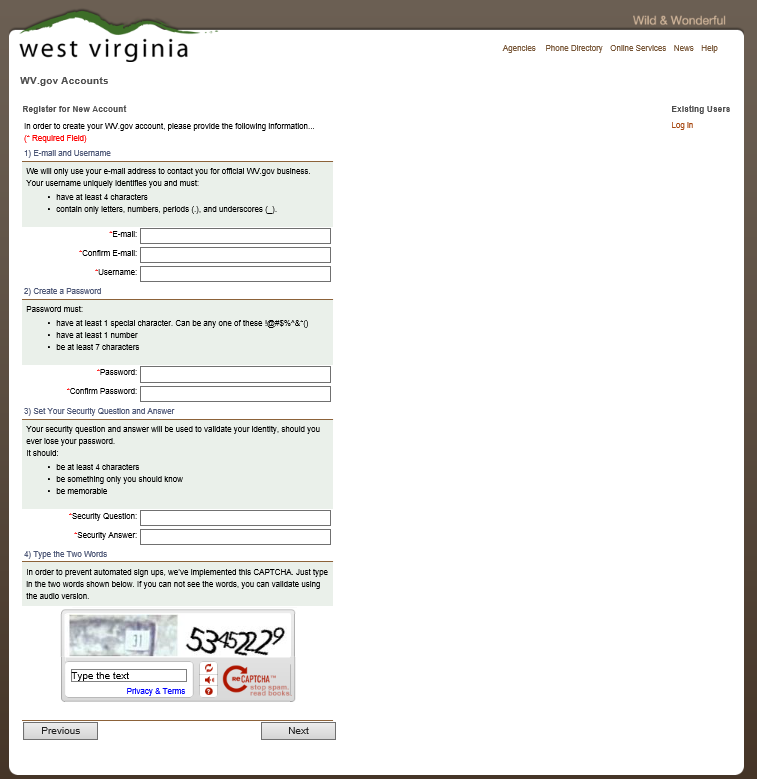 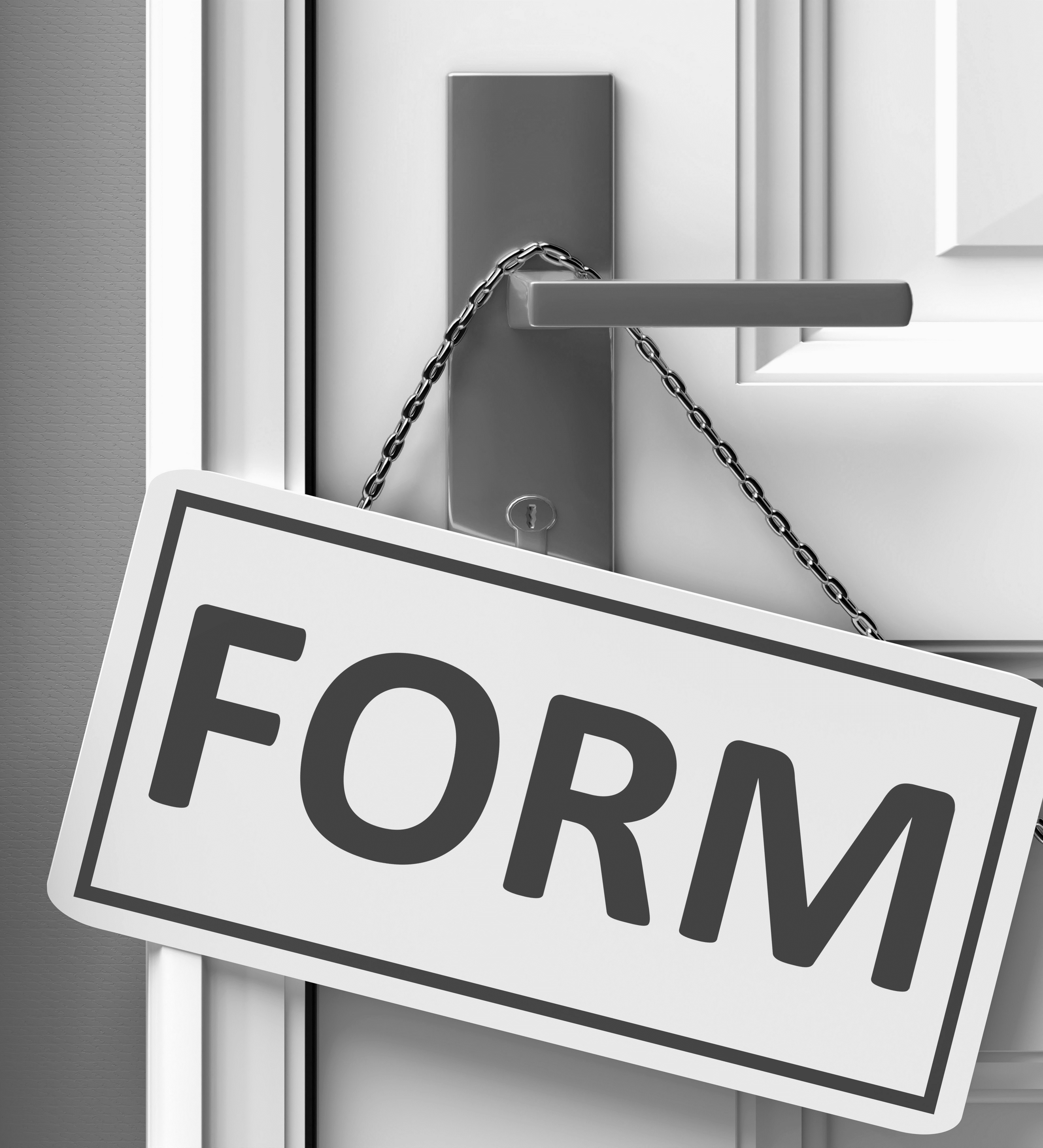 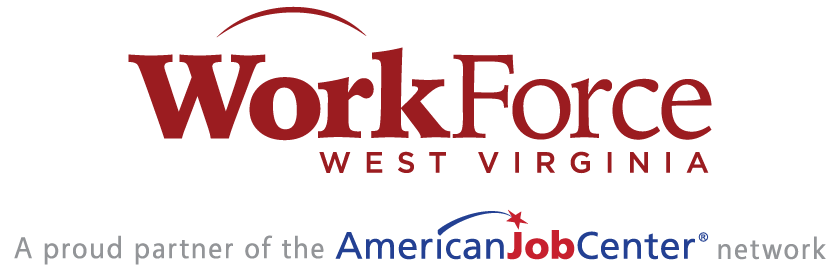 9
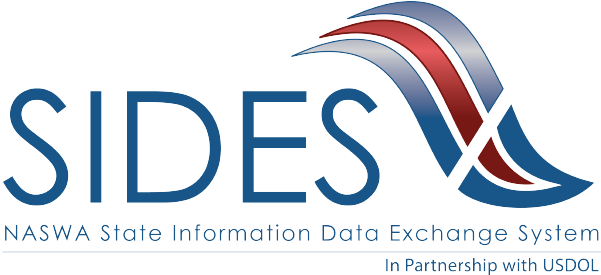 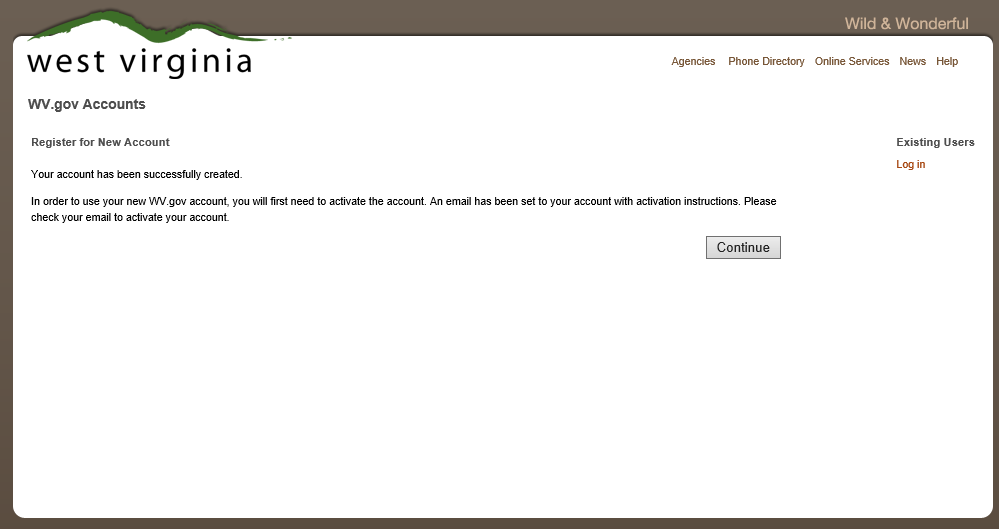 At this point, users will receive a verification email. Upon receipt of this email, please click this link to complete the account creation.
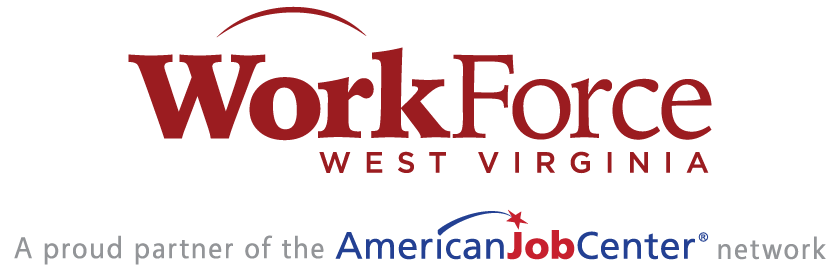 10
Online Services Registration Forms
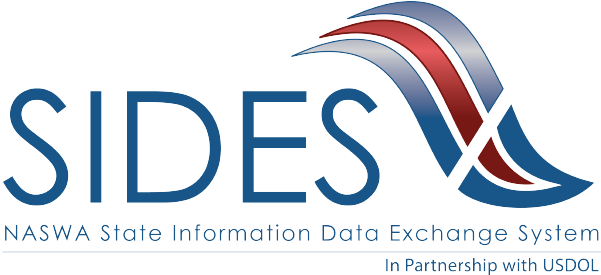 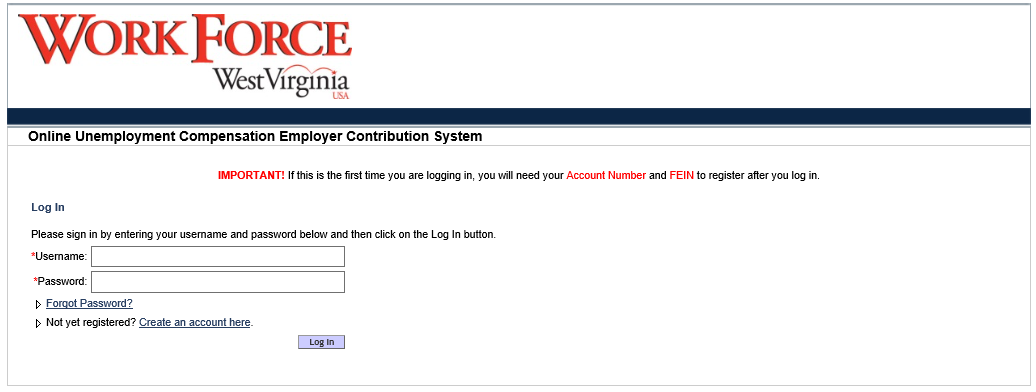 If an error message appears stating a different person is the administrator of the account, please send and email to EUCC@WVInteractive.com for assistance.
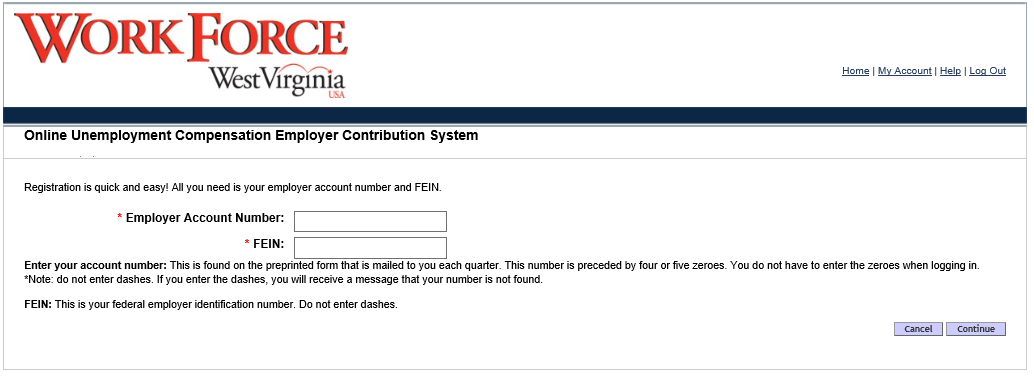 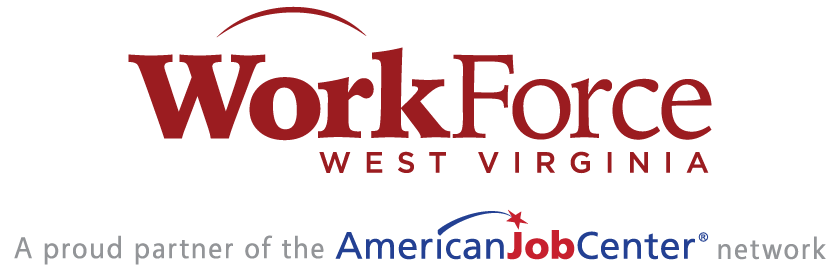 11
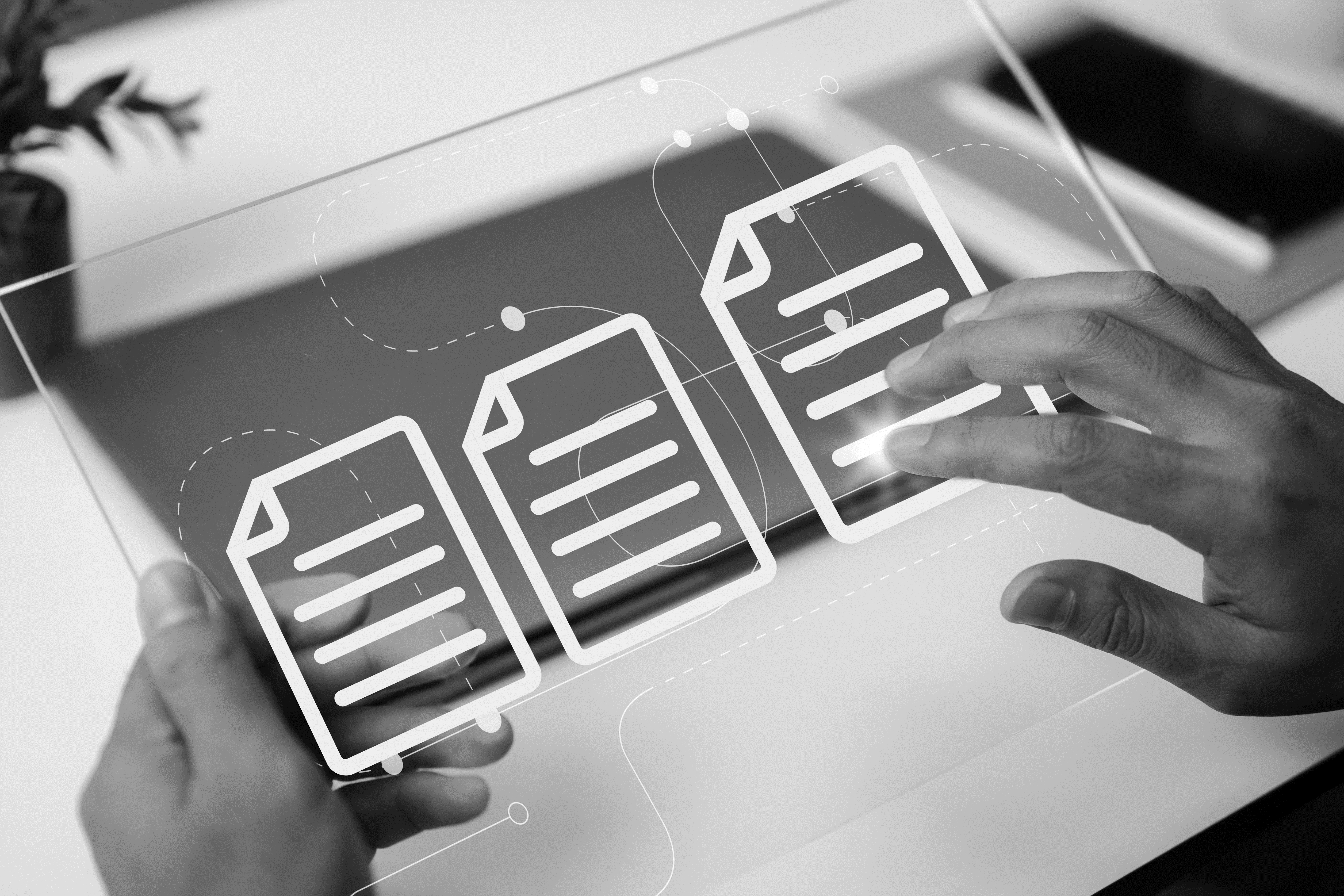 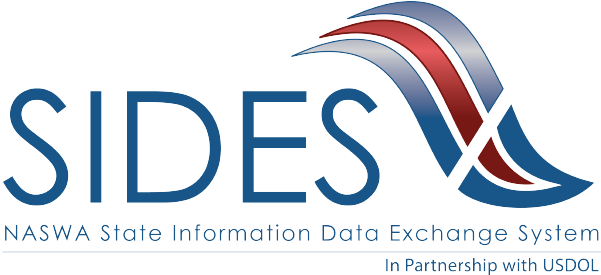 Registered
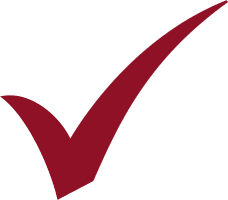 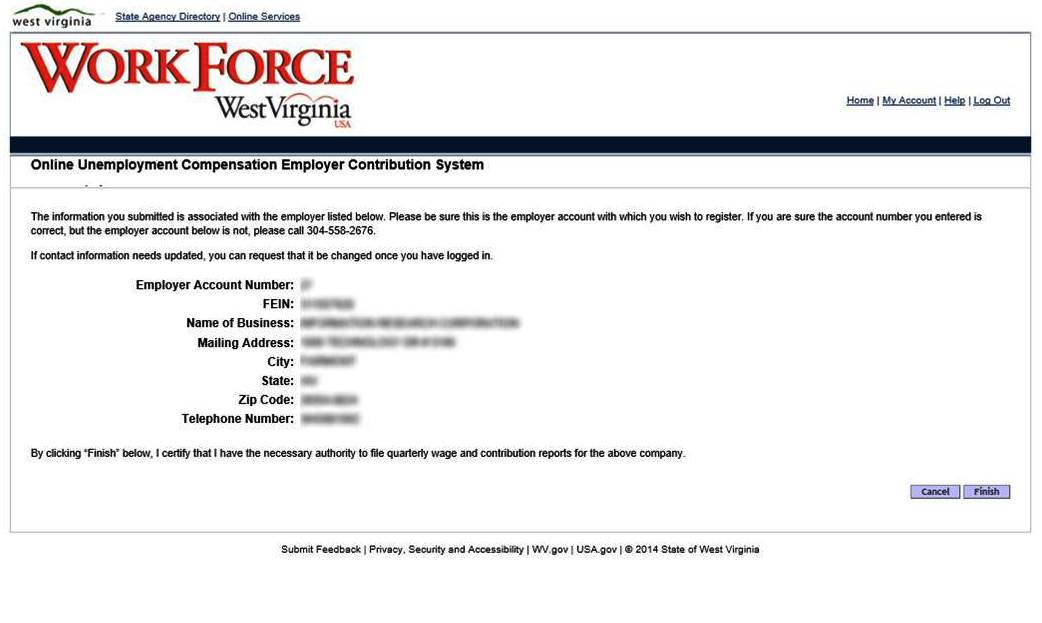 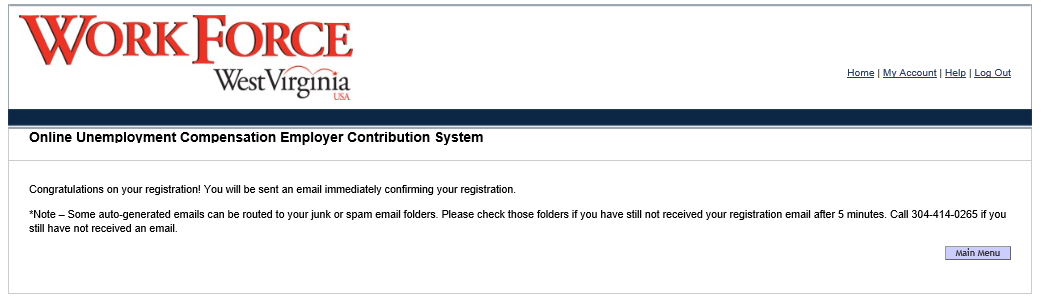 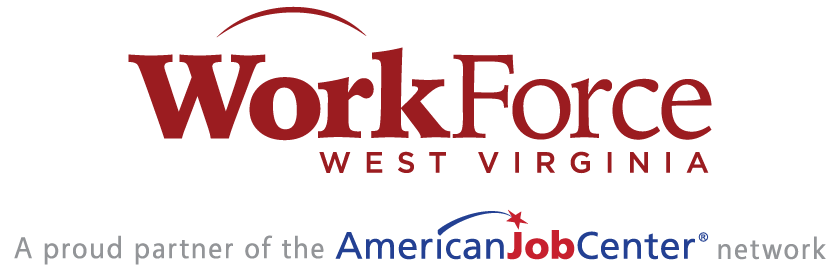 12
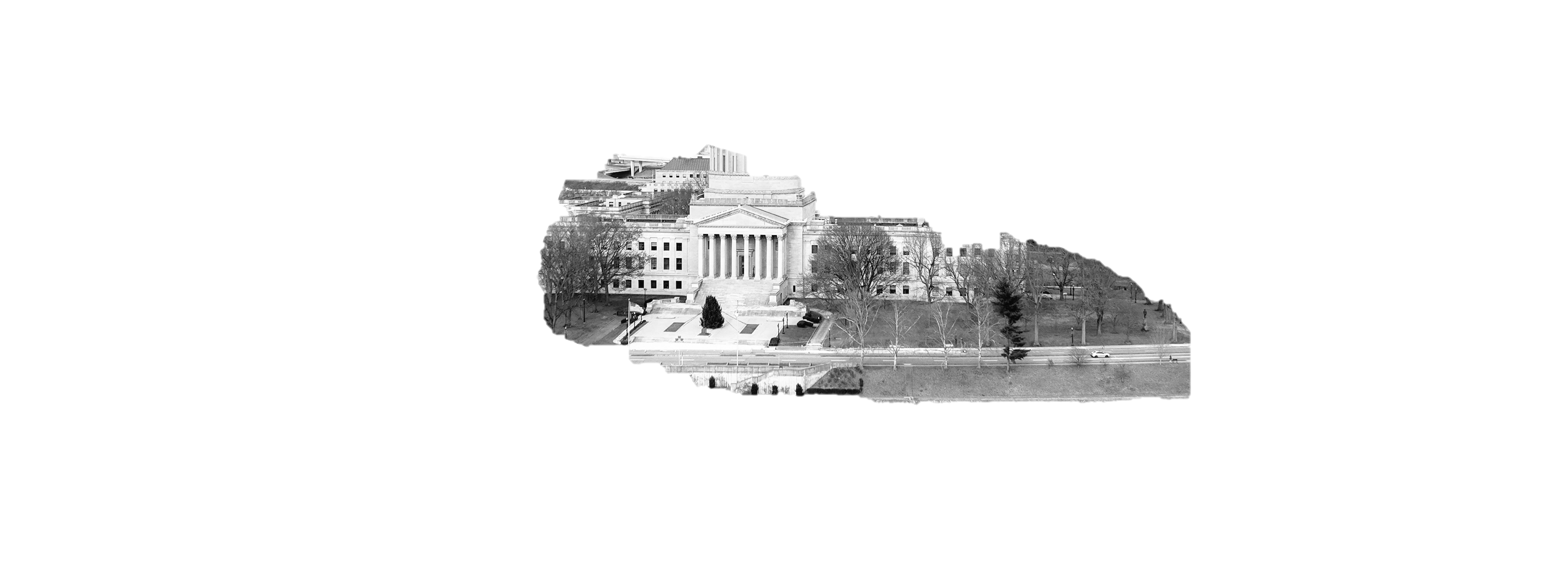 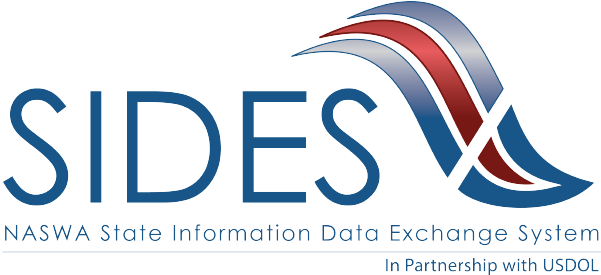 Listing of Online Services for Employers
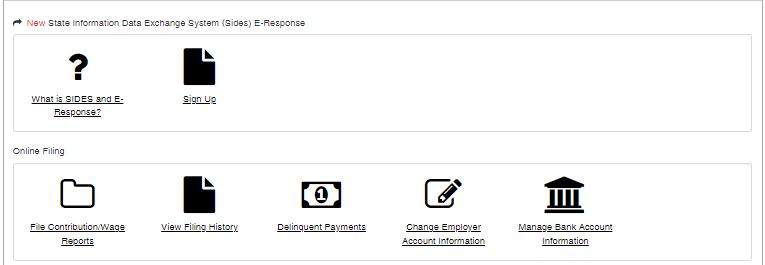 Once enrolled the name of this icon will change. This is the location to update contact information if the need would arise.
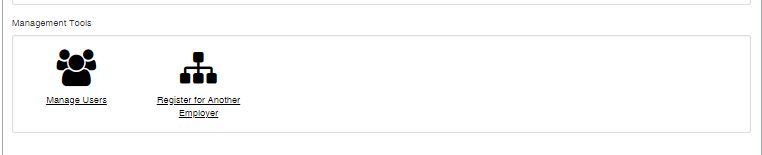 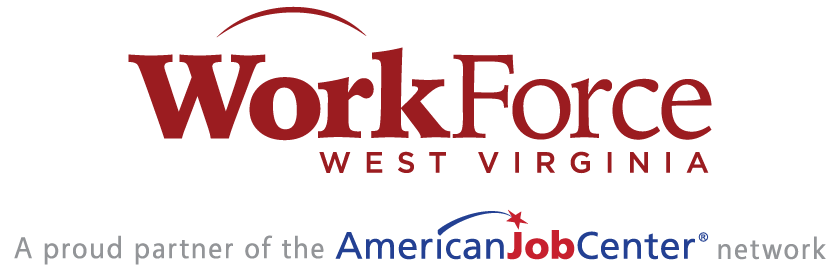 13
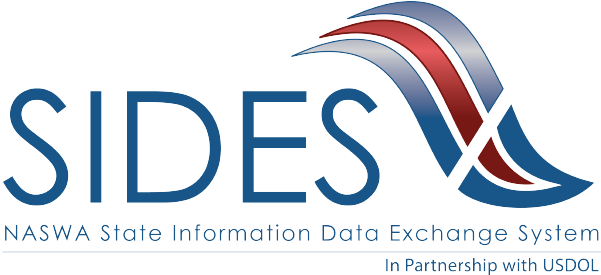 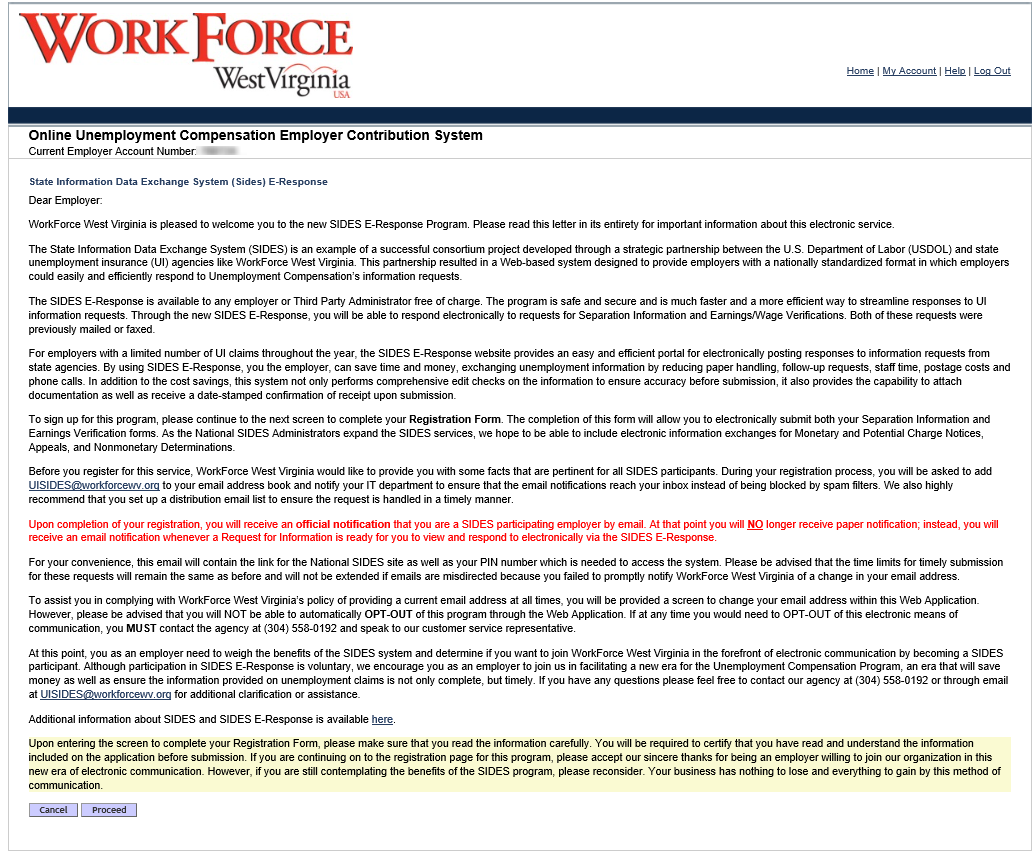 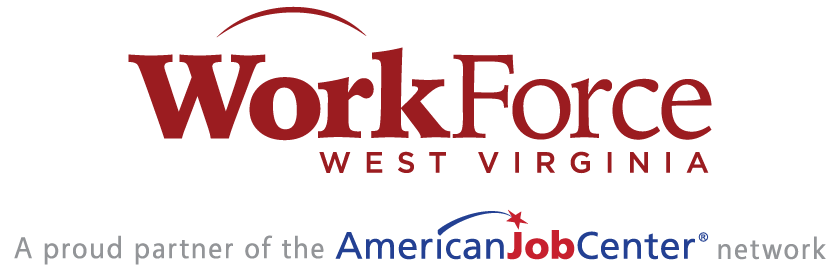 14
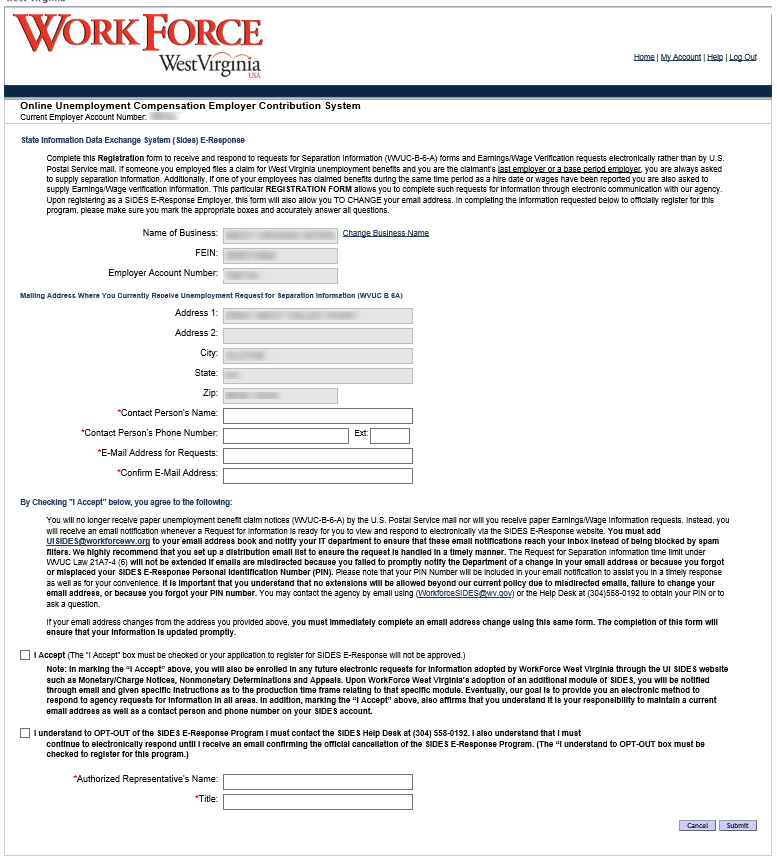 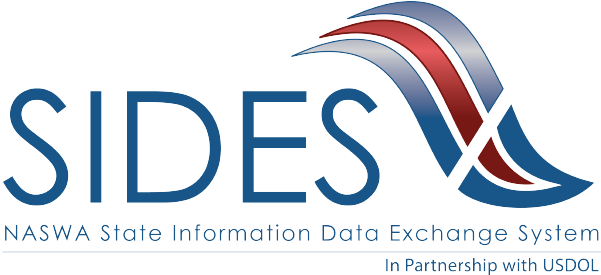 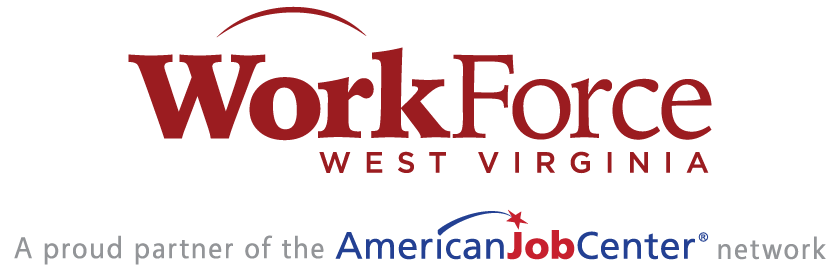 15
SIDES E-Response Information
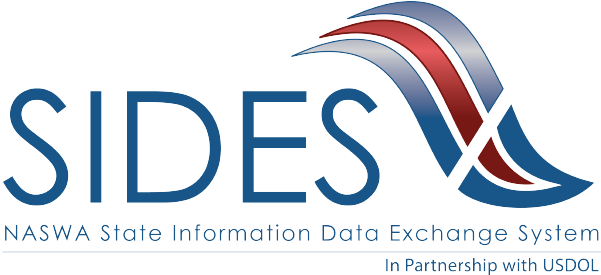 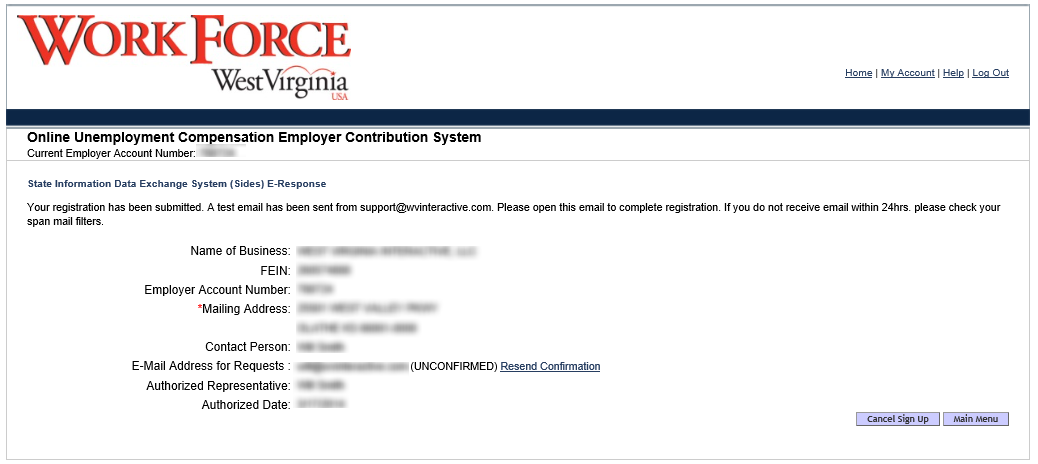 Only one email address can be registered per business. It is recommended a shared email address is used to ensure requests are handled in a timely manner.
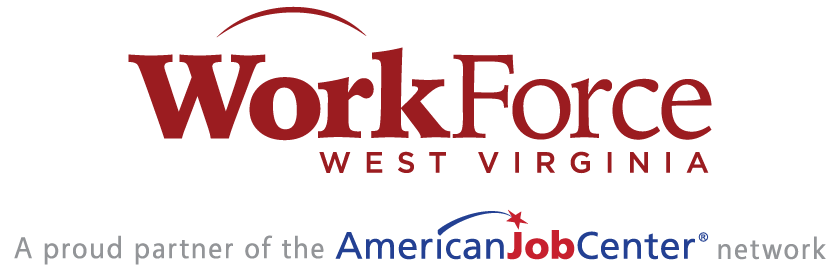 16
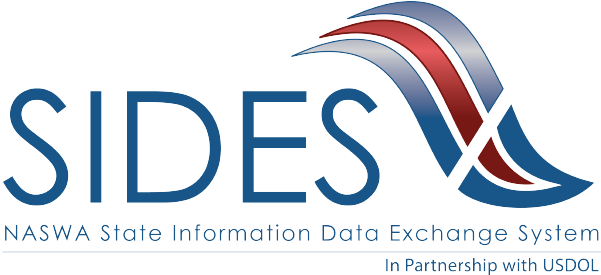 SIDES Help Desk
If you have any questions or just want more information about SIDES, please call (304) 352-0946 or email us at: WorkForceSIDES@wv.gov


To opt-out of SIDES, you must contact the Help Desk above
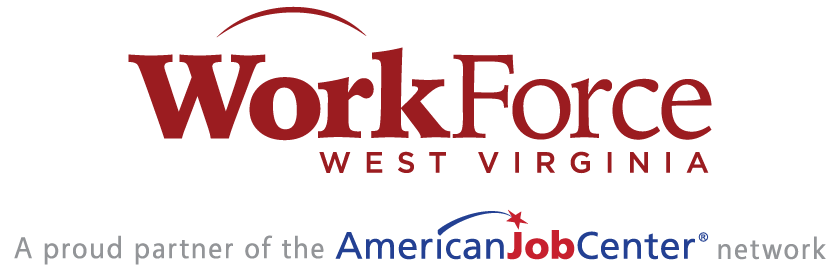 17